LITERASI DALAM PEMBELAJARAN di sekolah MENENGAH ATAS
Satgas gerakan literasi sekolah
LITERASI
INDIKATOR LITERASI (multiliterasi)
Baca Tulis > lima keterampilan berbahasa dan menghitung)
Matematika
Sains
TIK
Keuangan
Kebudayaan dan Kewarganegaraan
INDIKATOR LITERASI (multiliterasi)TAMBAHAN
Kesehatan
Keselamatan (Jalan, mitigasi bencana)
Kriminal (menuju sekolah aman)
Gestures
tiga Tahapan Pelaksanaan Literasi Sekolah
Meningkatkan kemampuan literasi di
semua mata pelajaran: menggunakan
buku pengayaan dan strategi
membaca di semua mata pelajaran
Meningkatkan kemampuan literasi melalui kegiatan menanggapi buku pengayaan
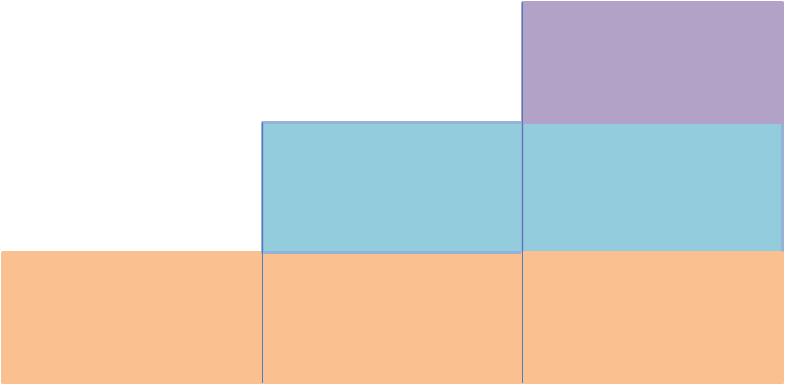 III
Pembelajaran
Penumbuhan minat baca melalui kegiatan 15 menit membaca (Permendikbud 23/2015)
II
Pengembangan
I
Pembiasaan
implementasi
PERSIAPAN
PEMBIASAAN
Membaca buku non pelajaran selama 15 menit sebelum pembelajaran dimulai.
Hasil kegiatan membaca dituliskan ke dalam jurnal harian GLS
    Contoh format : Format Jurnal.doc
Cara pengisian format
Setelah membaca siswa menulis resume dan diberikan paraf oleh guru
PENGEMBANGAN
Tahap pengembangan dalam literasi adalah kegiatan menanggapi buku pengayaan
Kegiatan-kegiatan tersebut antara lain :
Memberikan tanggapan dalam bentuk komentar, resensi, esai terhadap buku yang telah selesai dibaca ke dalam JURNAL MEMBACA TAHAP PENGEMBANGAN.docx
Bedah buku
Reading contest
Menulis cerpen
APA ITU TEKS?
Cetak
Audio
Visual
Audio visual
Digital
Grafik/diagram/flowchart
kinestetik
Strategi literasi dalam pembelajaran
Tahap literasi dalam pembelajaran adalah menggunakan
buku pengayaan dan strategi membaca di semua mata pelajaran
Strategi Literasi dalam Pembelajaran.pdf
RPP
RPP Bhs Indo dan Geo berikut Tabel  Checklisht.doc
CHECKLIST RPP BERMUATAN LITERASI (1)
"Membaca" dalam arti luas,  teks dapat berwujud bacaan, audio, visual, audiovisual, digital, kinestetik dsb.
CHECKLIST RPP BERMUATAN LITERASI (2)
TERIMA KASIH